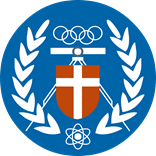 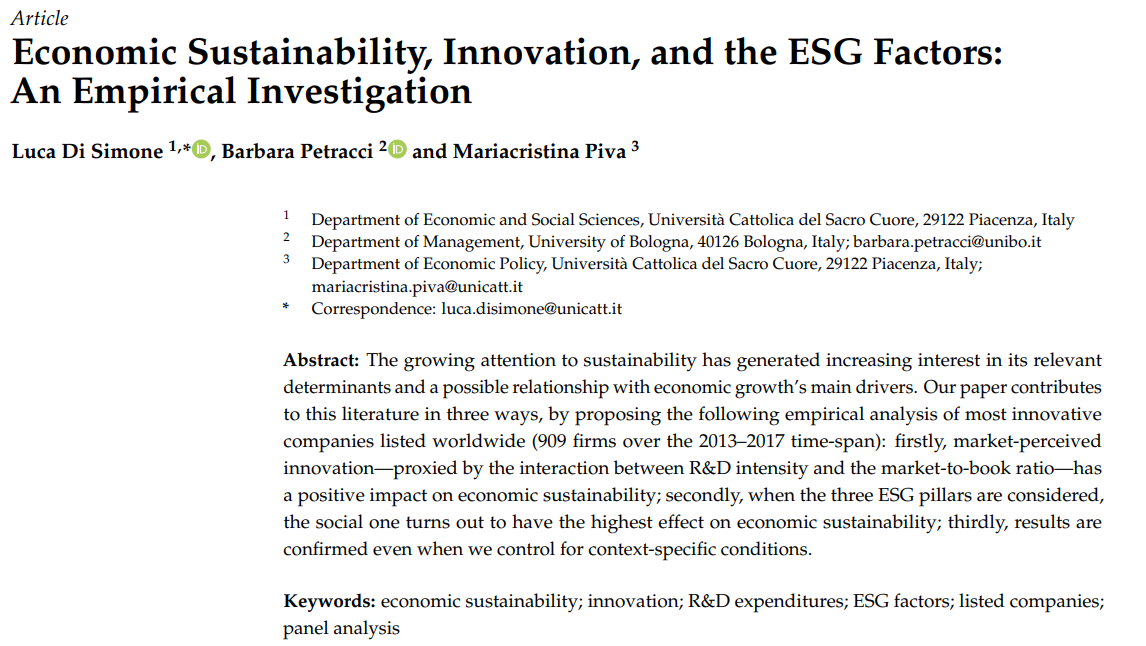 PROFESSOR：GLORIA CHENG   YANG CHONG CHENG(DOUBLE)              CHUNG YUAN CHRISTIAN UNIVERSITY
WHY？
Research Interest: I am focused on exploring the social aspect of ESG (Environmental, Social, and Governance), particularly the contributions of corporations to health and well-being.

Core Topic: This paper discusses the sustainability of innovative companies and evaluates the impact of the three ESG pillars on economic sustainability.

Key Findings: The study reveals that the "Social" pillar of ESG has the most significant impact on economic sustainability, which aligns with my research interest.
Application to my research